স্বাগতম
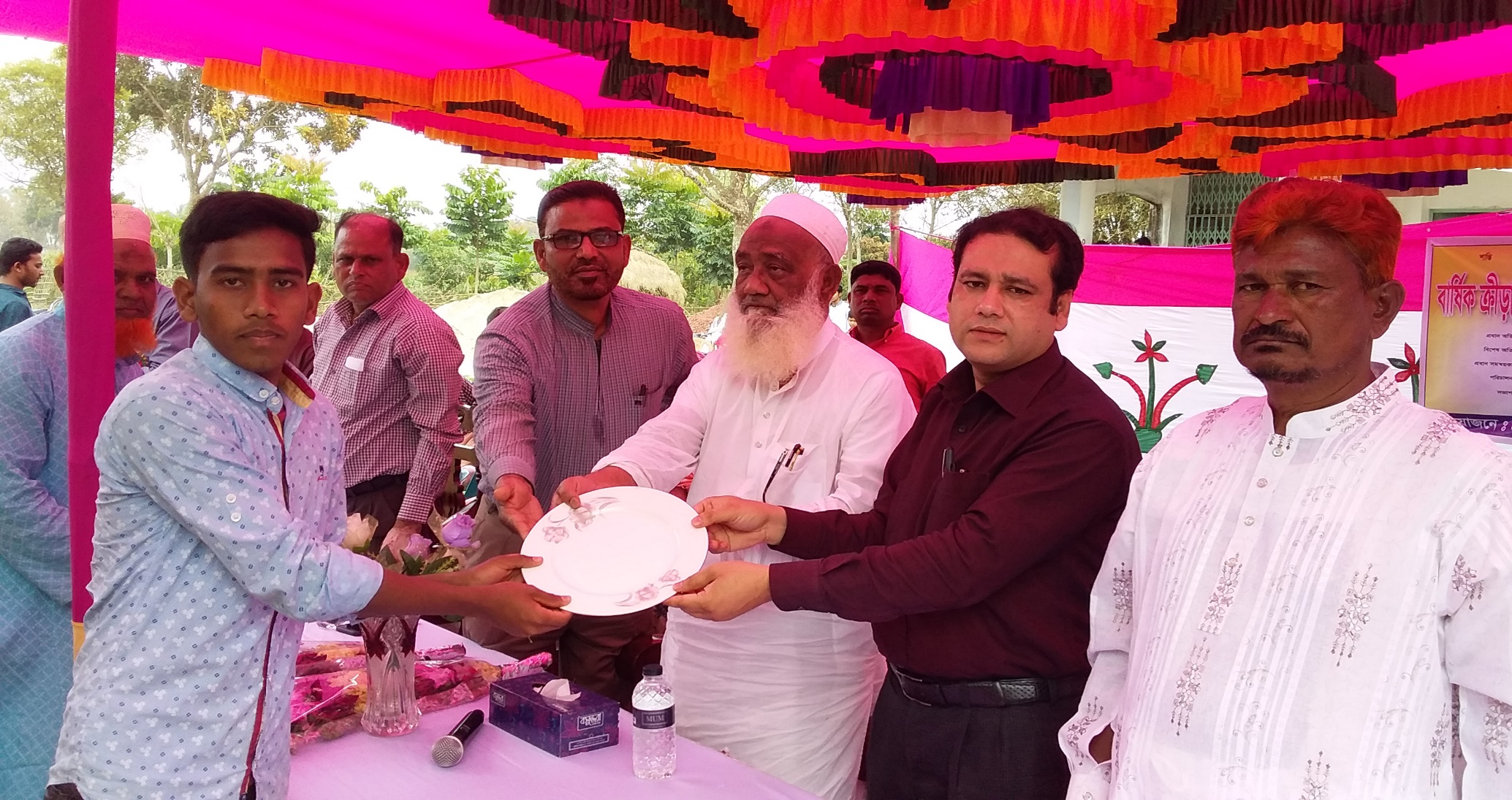 চিত্রটি লক্ষ কর
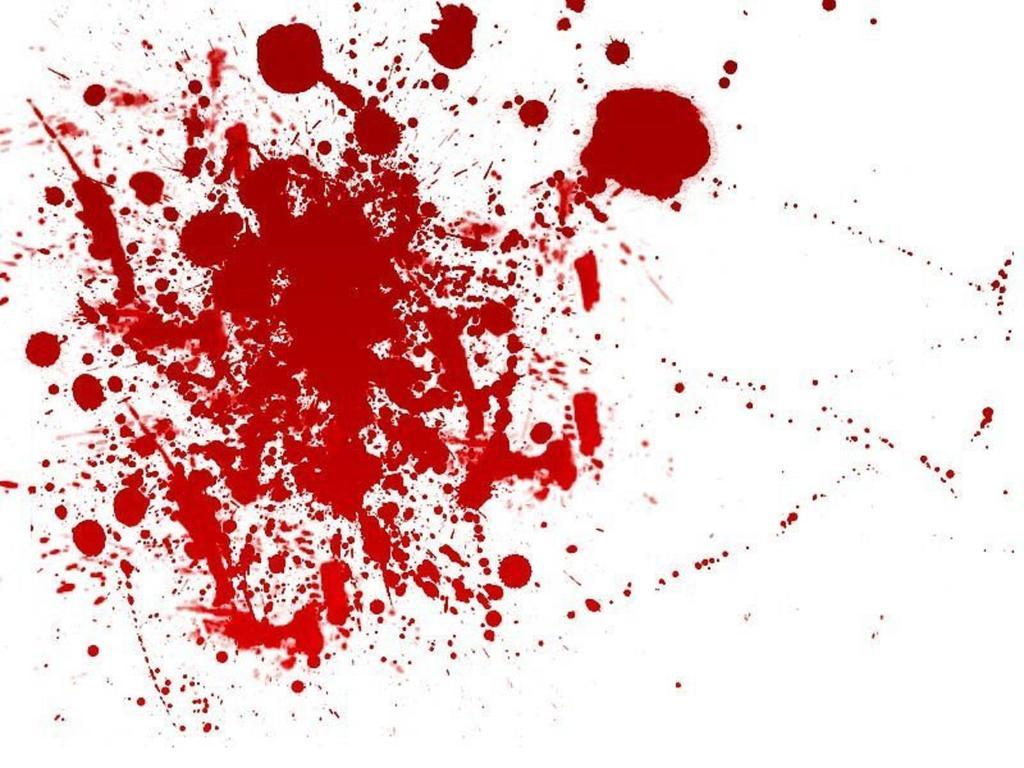 আমরা যা শিখতে পারব
১। রক্তের  সংজ্ঞা বলতে পারবে।
২। রক্তের  বিভিন্ন উপাদান গুলির নাম বলতে পারবে।
৩।রক্তের কনিকা গুলির নাম  বলতে পারবে।
রক্ত সম্পর্কে আলোচনা
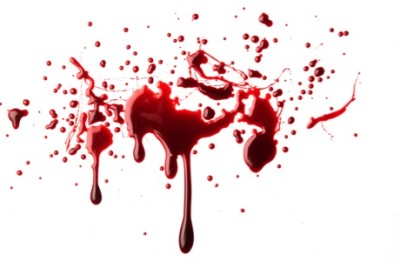 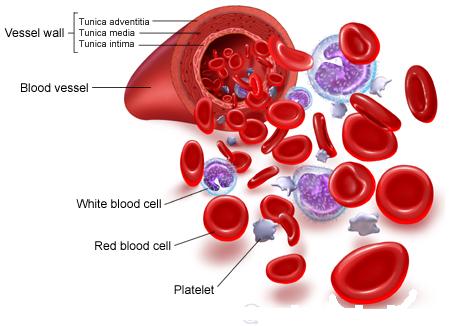 রক্ত ধারক
শ্বেত রক্ত কণিকা
লোহিত রক্ত কণিকা
অনুচক্রিকা
চিত্র-রক্তের বিভিন্ন কণিকা
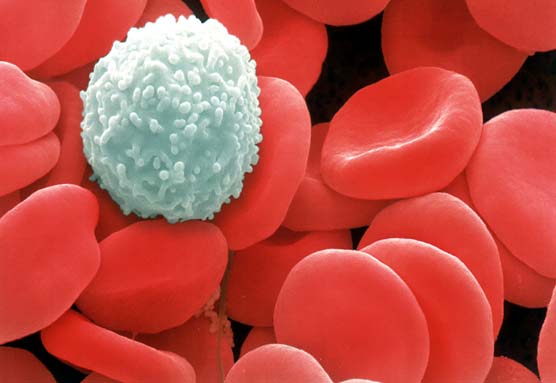 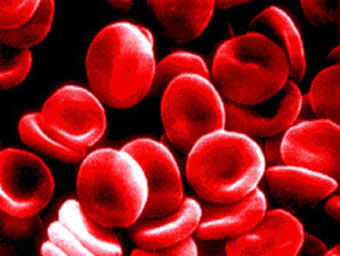 রক্ত কণিকা
রক্ত
রক্তঃ জীব দেহ কেটে গেলে লাল রঙের যে তরল পদার্থ নির্গত হয় তাই রক্ত । 
রক্তে হিমোগ্লোবিন নামক রঞ্জক পদার্থ থকায় রক্ত লাল দেখায় । 
রক্তের উপাদানঃ-রক্ত এক প্রকার তরল যোজক কলা । রক্ত, রক্তরস ও রক্তকনিকা নিয়ে গঠিত ।
রক্তরস
রক্তে বর্ণহিন তরল পর্দাথকে রক্তরস বলে ।রক্তের শতকরা প্রায়
৫৫ভাগ রক্তরস । 
রক্তকনিকাঃ-মানব দেহে তিন প্রকার রক্তকনিকা দেখাযায় ।যথাঃ-
(১)লোহিত রক্তকনিকা ।
(২)শ্বেতরক্ত কনিকা ।
(৩)অনুচক্রিকা ।
একক কাজ
১। রক্তের সংজ্ঞা দাও ।
২।রক্ত কণিকা কত প্রকার ও কি কি ?
৩।রক্ত লাল দেখায় কেন ?
দলীয় কাজ
শ্বেত রক্ত কণিকা কাজ লেখ  । 
রক্ত রসের উপাদান গুলির নাম লেখ ।
মূল্যায়ন
১।রক্ত কাকে বলে?
২। রক্তের উপাদান কয়টি ?
৩।কোন কণিকা রক্ত জমাট বাধায়?
ধন্যবাদ
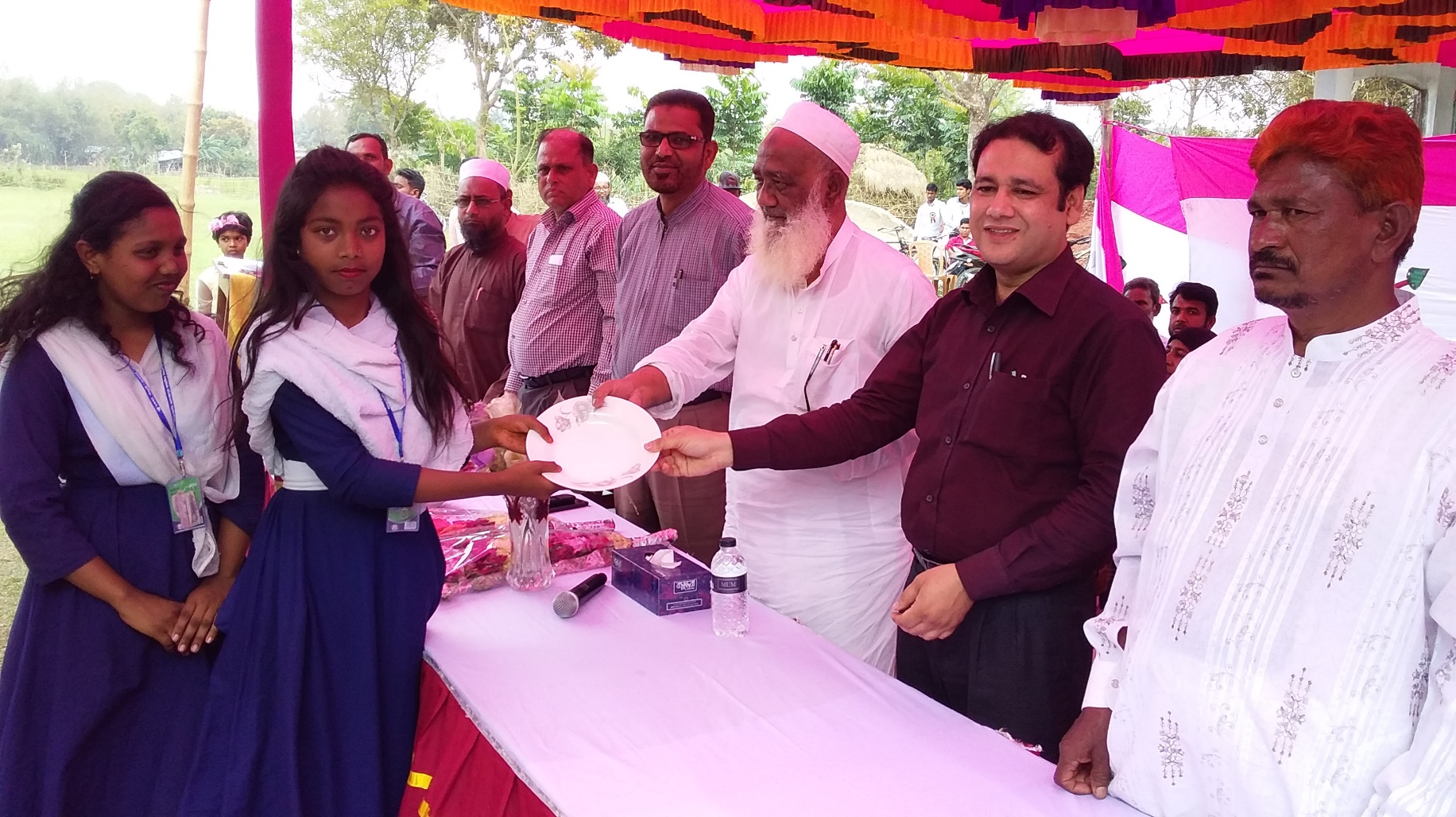